吸入手順・評価票
ナゾネックス点鼻液(AG：モメタゾン点鼻液「杏林」)
デバイス各部位の名称と注意点
※ 初回のみ空うちが必要です

※ 開封日と使用可能日数を本体に　 記入します

※ 人差し指と中指でノズルを挟み、　
　 親指で本体を支えて持ちます
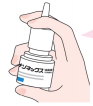 ノズル
キャップ
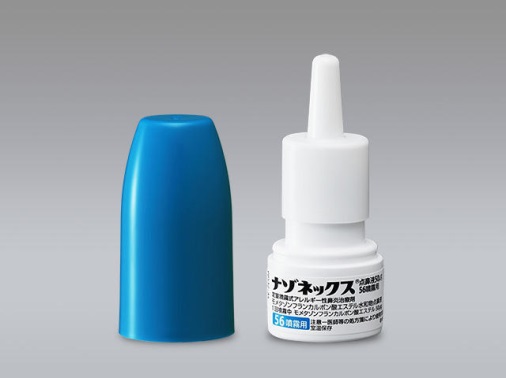 本体
持ち方
指導する薬剤師の方へ：吸入薬のステップと合わないので、報告書は簡易版を使ってください
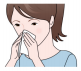 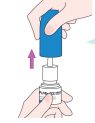 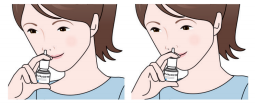 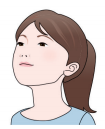 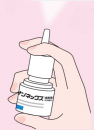 2020年　埼玉吸入サポートネットワーク  v200209